La vulnérabilité des ouvriers du BTP. Quelle relation avec les marges de manœuvre ?
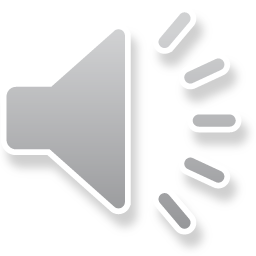 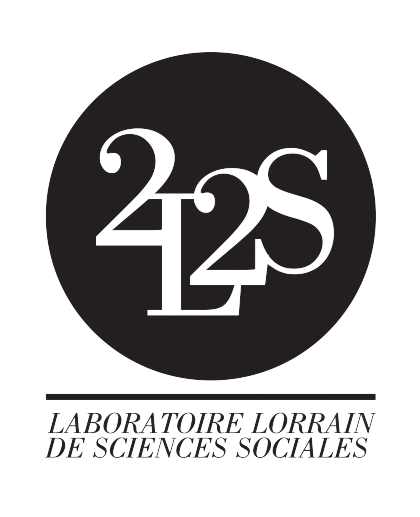 Laurence MONTCHARMONT
Introduction
Le BTP : source d’accidents et de risques professionnels
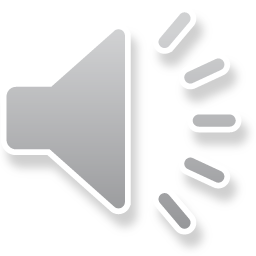 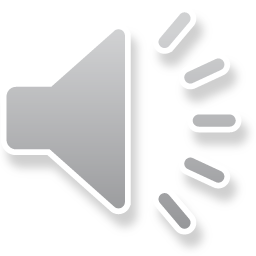 Moyens mis en place par les entreprises pour réduire les accidents
L’ancienneté, l’expérience et l’âge permettent d’acquérir des savoir-faire pour préserver la santé
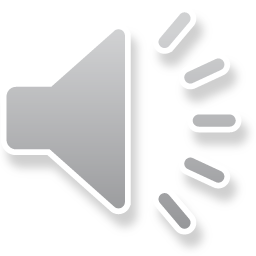 Intérimaires : une marge de manœuvre moins importante que les autres salariés
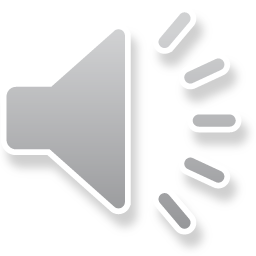 Solutions pour réduire le nombre d’accidents des intérimaires
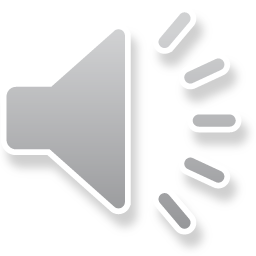 Méthodologie adoptée pour réaliser cette étude
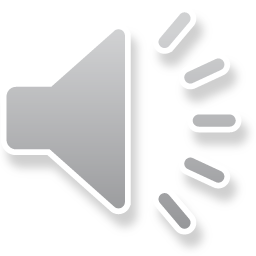 nombre d’accidents avec arrêt de travail X1000
Indice de fréquence =
nombre de salariés
(Définition de la CARSAT)
Le BTP : source d’accidents et de risques professionnels
Nombre important d’accidents et de maladies professionnelles
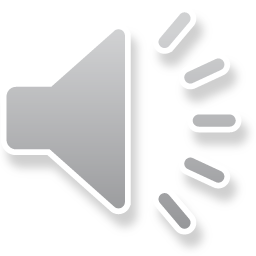 Accidents du travail : 88 531 en 2018 avec arrêt (OPPBTP, 2019)
Maladies professionnelles : 7561 en 2018 avec arrêt (CNAMTS, 2018)
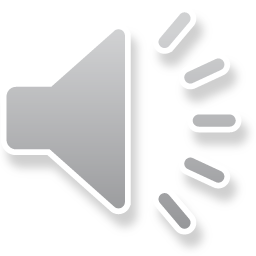 1 076 058 salariés dont 67,4% d’ouvriers (OPPBTP, 2019)
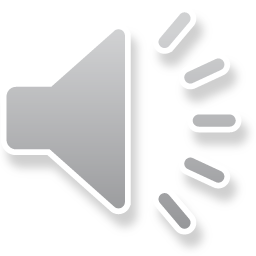 Travaux manuels et difficiles
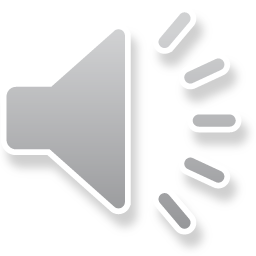 Le BTP : source d’accidents et de risques professionnels
Les risques professionnels
Définition du risque professionnel selon Kouabenan et Cadet (2006)
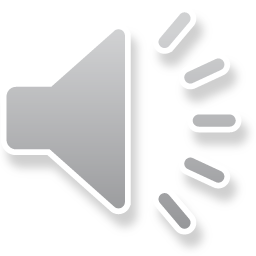 Principales sources de risques
Manutentions manuelles : 48 %
Travaux effectués avec un outillage à main : 15 %
Chutes de hauteur : 17 %
Chutes de plain-pied : 14 % (CNAMTS, 2018)
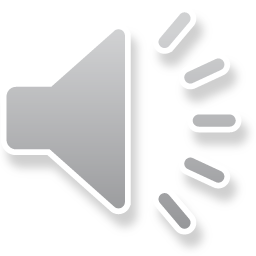 Moyens mis en place par les entreprises pour réduire les accidents
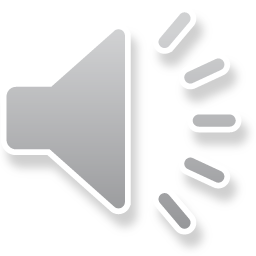 Moyens de protection collective
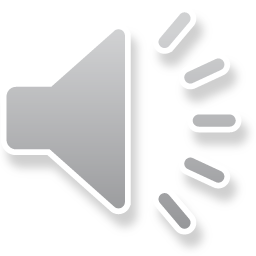 Moyens de protection individuelle (Code du Travail, article R.233-83-3)
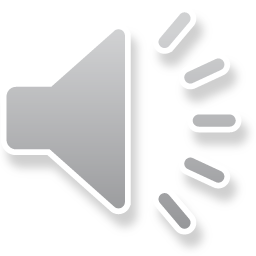 Mise en place de procédures détaillées (travail prescrit) pour éviter  les blessures 
(Forrierre et Anceaux, 2011)
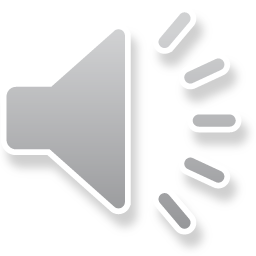 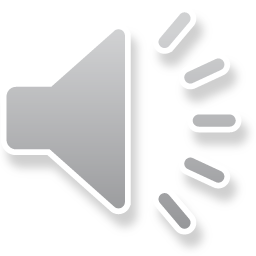 Mise en place de binômes
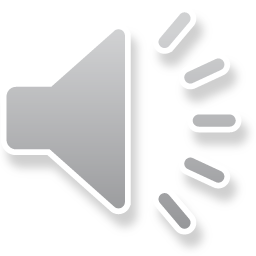 Arrêt des chantiers
Diminution du temps de travail
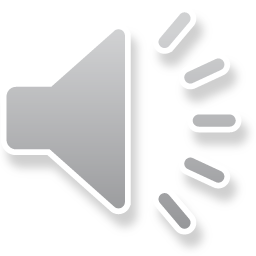 Acquisition de savoir-faire pour préserver la santé
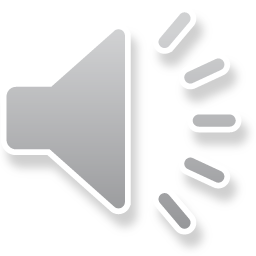 Ancienneté et expérience professionnelle rendent possible  :
Acquisition de savoir-faire
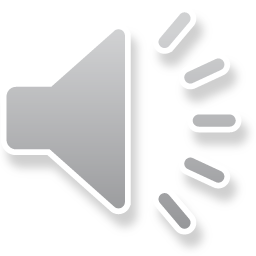 Stratégie pour éviter les blessures
Ces deux éléments permettent :
Préservation de la santé
Meilleure efficacité
Liberté pour s’organiser (exemple de Philippe chef de chantier désamiantage)
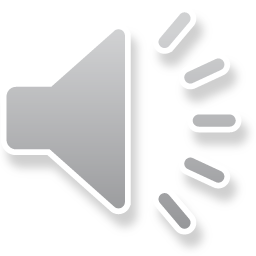 Acquisition de savoir-faire pour préserver   la santé
Ces stratégies de préservation de la santé évoluent avec l’avancée en âge
Utilisation plus fréquente des protections individuelles
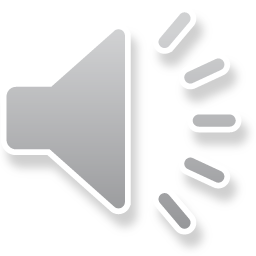 Une conscience plus accrue des dangers
Importance de l’expérience, de la prévention de la fatigue et de l’usure au travail
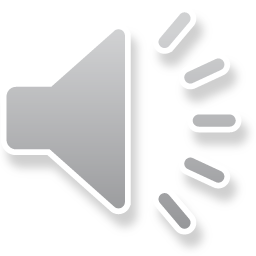 Prise de risques de certains ouvriers, même relativement âgés
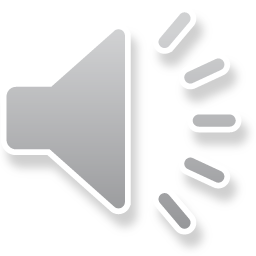 Comportement lié à une expérience de réussite
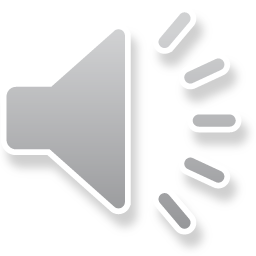 Attitude renforcée par l’avancée en âge des ouvriers habitués à travailler de la même manière
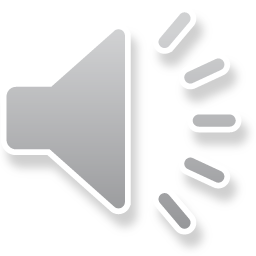 Réticences au changement
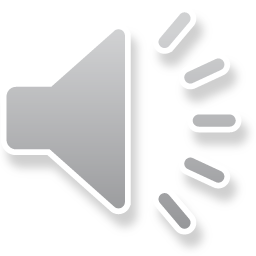 Travail réel et marges de manœuvre
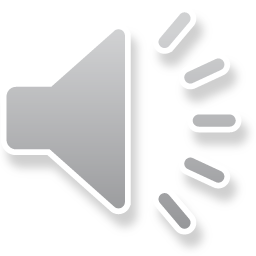 Le travail réel
Le travail réel est le résultat observable de l’activité de l’opérateur. C’est tout ce que les individus et les collectifs mettent en œuvre pour atteindre leurs objectifs de travail (Castang, 2012).
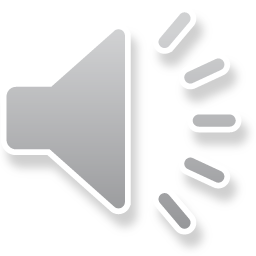 Les marges de manœuvre
Possibilité dont dispose un travailleur pour élaborer différentes façons de travailler afin d’atteindre les objectifs de production tout en préservant sa santé (Durand et Vézina, 2008).
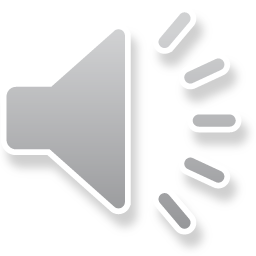 Travail réel et marges de manœuvre
Les marges de manœuvre varient selon la taille des entreprises
Moins importantes dans les grandes entreprises
Contrôles plus réguliers
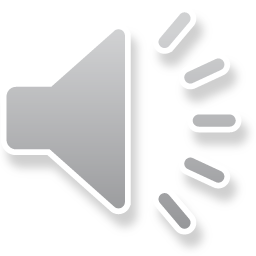 Plus de rigueur et de procédures
Moins de liberté
Plus importantes dans les petites entreprises en raison de :
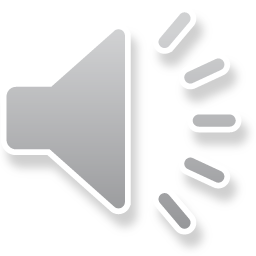 Moins de procédures, manque de personnel et d’équipements
Mobilisation des personnes sur plusieurs chantiers
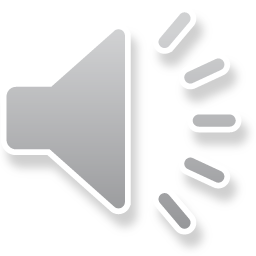 Recherche de solutions pour respecter les délais
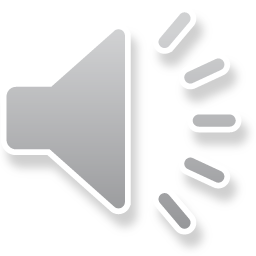 Les intérimaires ont une marge de manœuvre moins importante que les autres salariés
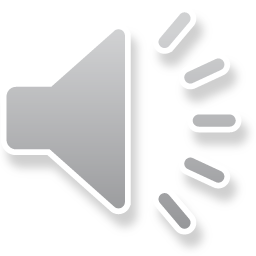 Nombre de personnes concernées par l’intérim en France
778 300 intérimaires ETP (Equivalent Temps Plein) en moyenne sur le premier trimestre en 2019 (Beghi, juin 2019)
+ 26 %
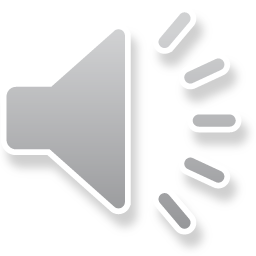 Les intérimaires ont une marge de manœuvre moins importante que les autres salariés
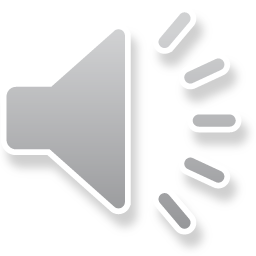 Causes de cette vulnérabilité
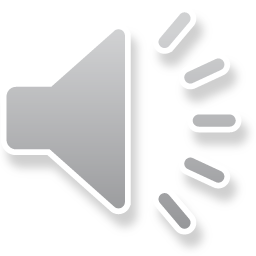 Souvent appelés en urgence pour faire face aux imprévus
Changements réguliers de poste et adaptation continuelle à leur environnement
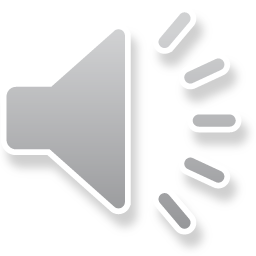 Difficultés pour résister à la pression du travail
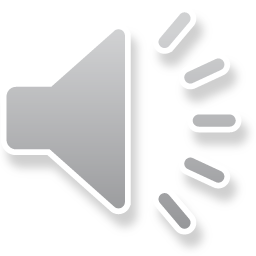 Les intérimaires ont une marge de manœuvre moins importante que les autres salariés
Durée des missions par secteur au 4ème trimestre 2019 (DARES)
2 semaines tous secteurs confondus
3,4 semaines dans le secteur de la construction
2,4 semaines dans le secteur de l’industrie
1,4 semaine dans le tertiaire
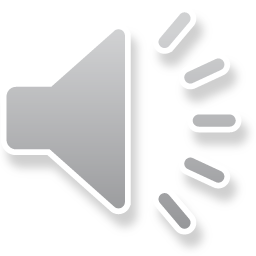 Les intérimaires ont alors besoin de travailler et peuvent être prêts à accepter tous les emplois proposés
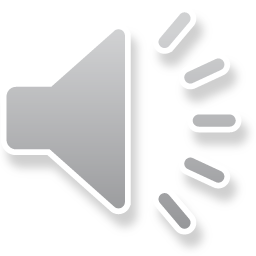 Ils ne sont par ailleurs pas toujours bien formés aux règles de sécurité et peuvent donc être blessés
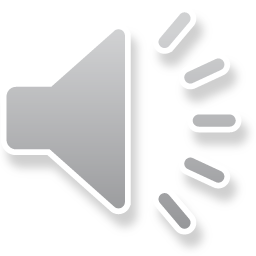 nombre d’accidents avec au moins 1 jour d’arrêt de travail
Taux de fréquence =
1 million d’heures d’activité
(Définition de la CARSAT)
Les intérimaires ont une marge de manœuvre moins importante que les autres salariés
Un nombre d’accidents plus important
Un taux de fréquence plus élevé
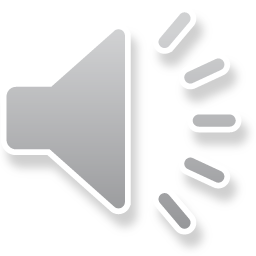 Des accidents deux fois plus graves
nombre de jours d’incapacité temporaire X 1 000
Taux de gravité =
nombre total d’heures travaillées
(Définition de la CARSAT)
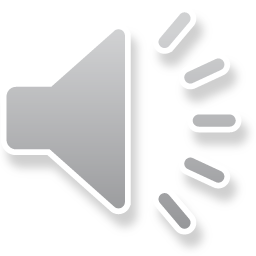 Solutions pour réduire le nombre d’accidents des intérimaires
Développement du travail de prévention réalisé par les entreprises de travail temporaire
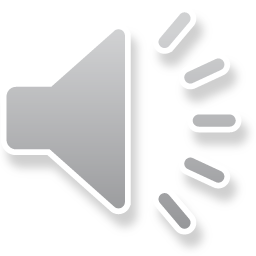 Plaquettes d’informations
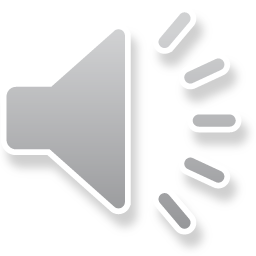 Formations sur le thème de la sécurité
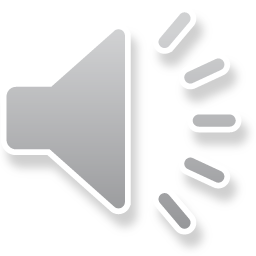 Droit de retrait des travailleurs intérimaires en cas de danger depuis 2008 (Article L.4132-1 et suivants du Code du Travail)
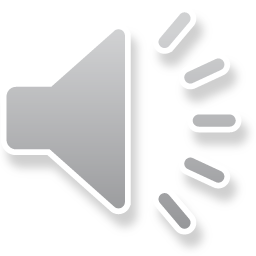 Répartition de la prise en charge des accidents du travail entre les EU et les ETT
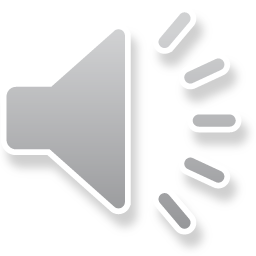 Conclusion
Pistes pour réduire la vulnérabilité des ouvriers et réduire les accidents du travail
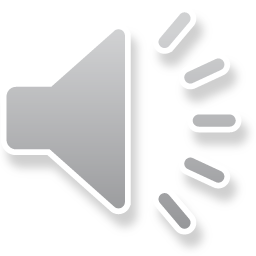 Nouvelles technologies d’assistance physique (exemple : exosquelettes)
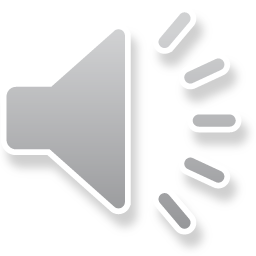 Amélioration des protections individuelles, collectives et des outils de travail
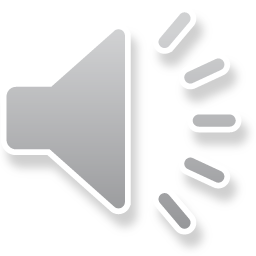 Dispenser des formations durant le cursus scolaire
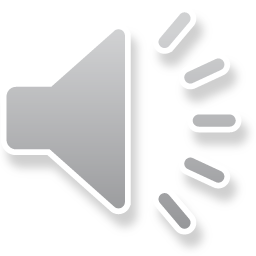 Stabiliser la situation professionnelle des intérimaires sur la base de contrats de travail plus pérennes
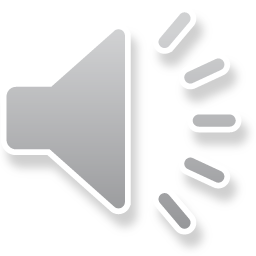 Je vous remercie pour votre attention.



Laurence.Montcharmont@univ-lorraine.fr
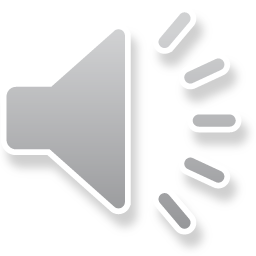